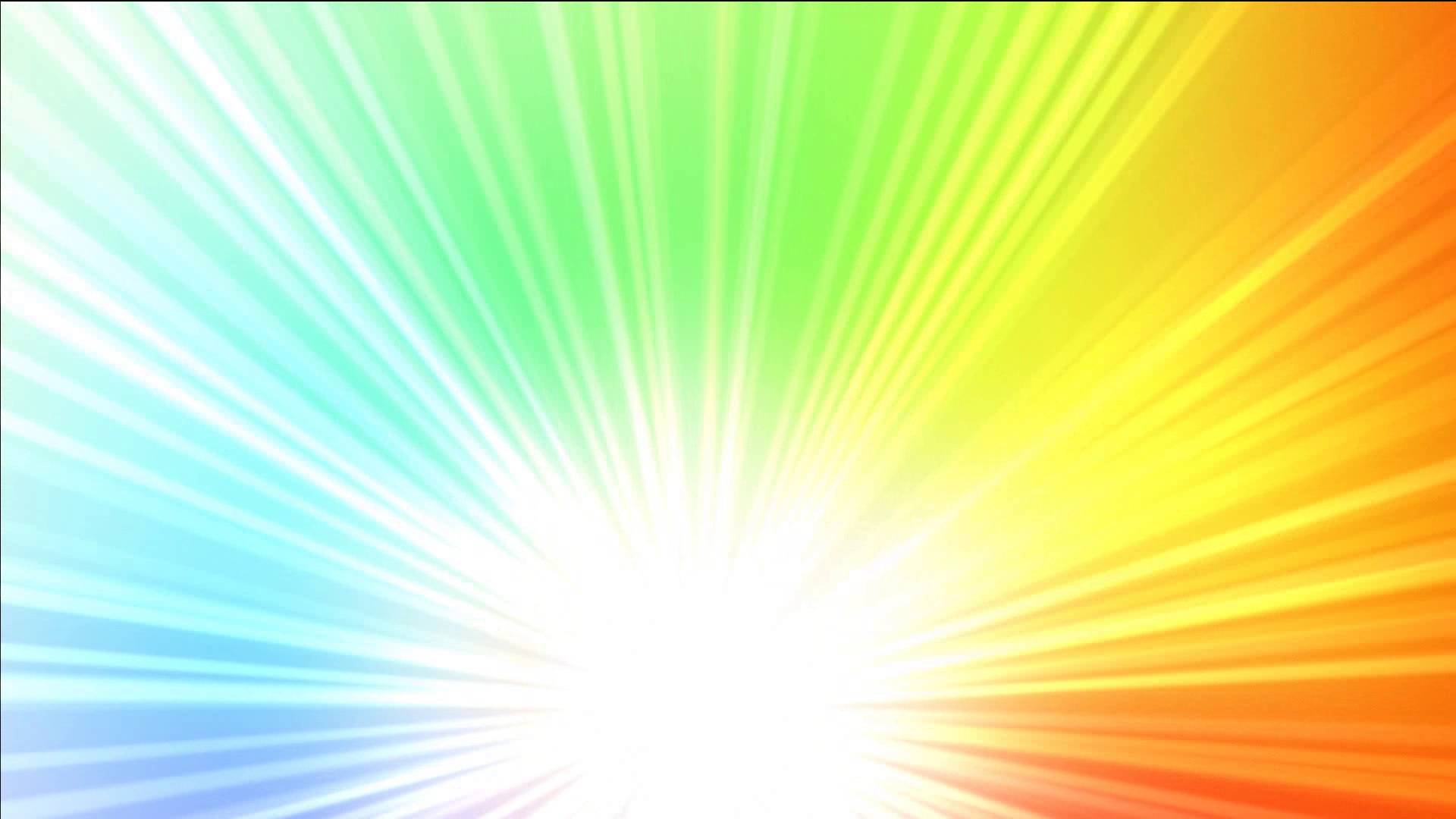 Профессии в детском саду
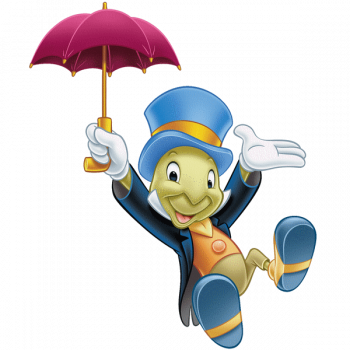 МБДОУЦРР №28 «Огонек»
Группа №6 «Кузнечики»
Выполнила воспитатель: Баталова М.А.
                      сентябрь 2017г.
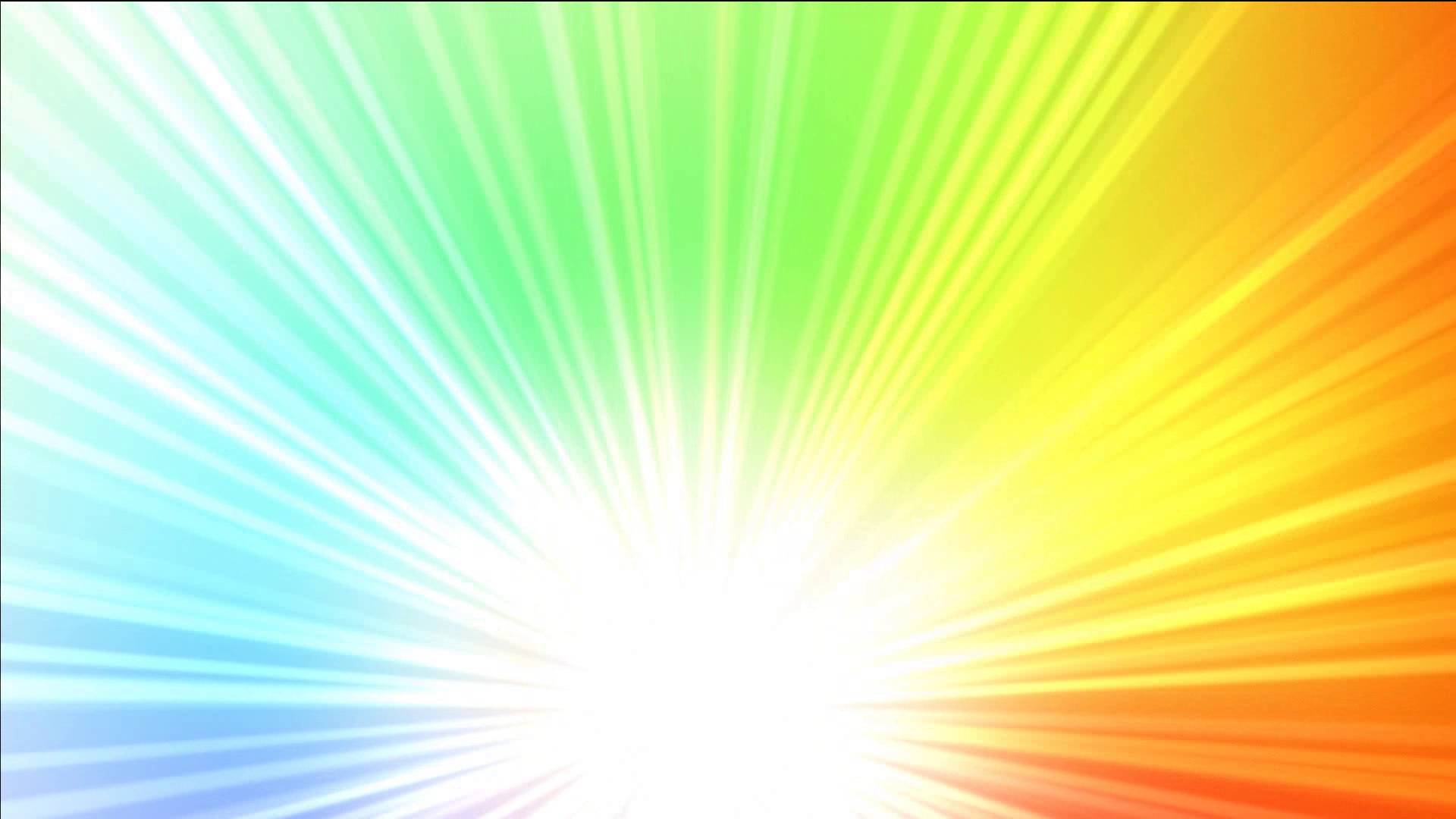 Музыкальный наш работник
Учит петь и танцевать
А как «Польку» заиграет
Никому не устоять!
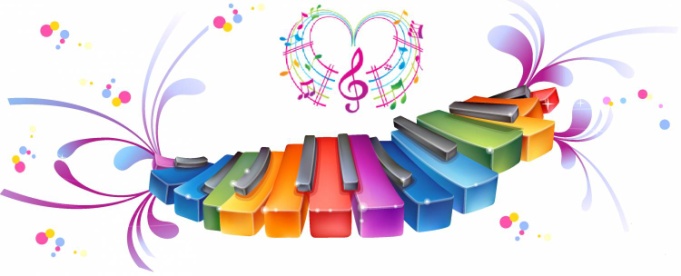 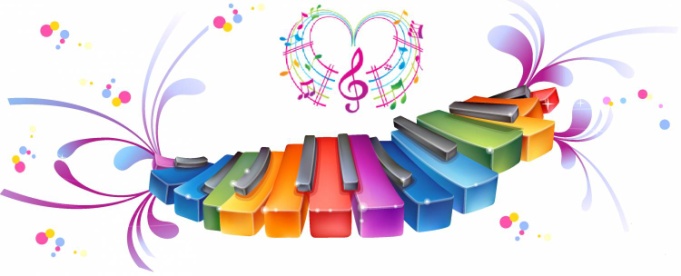 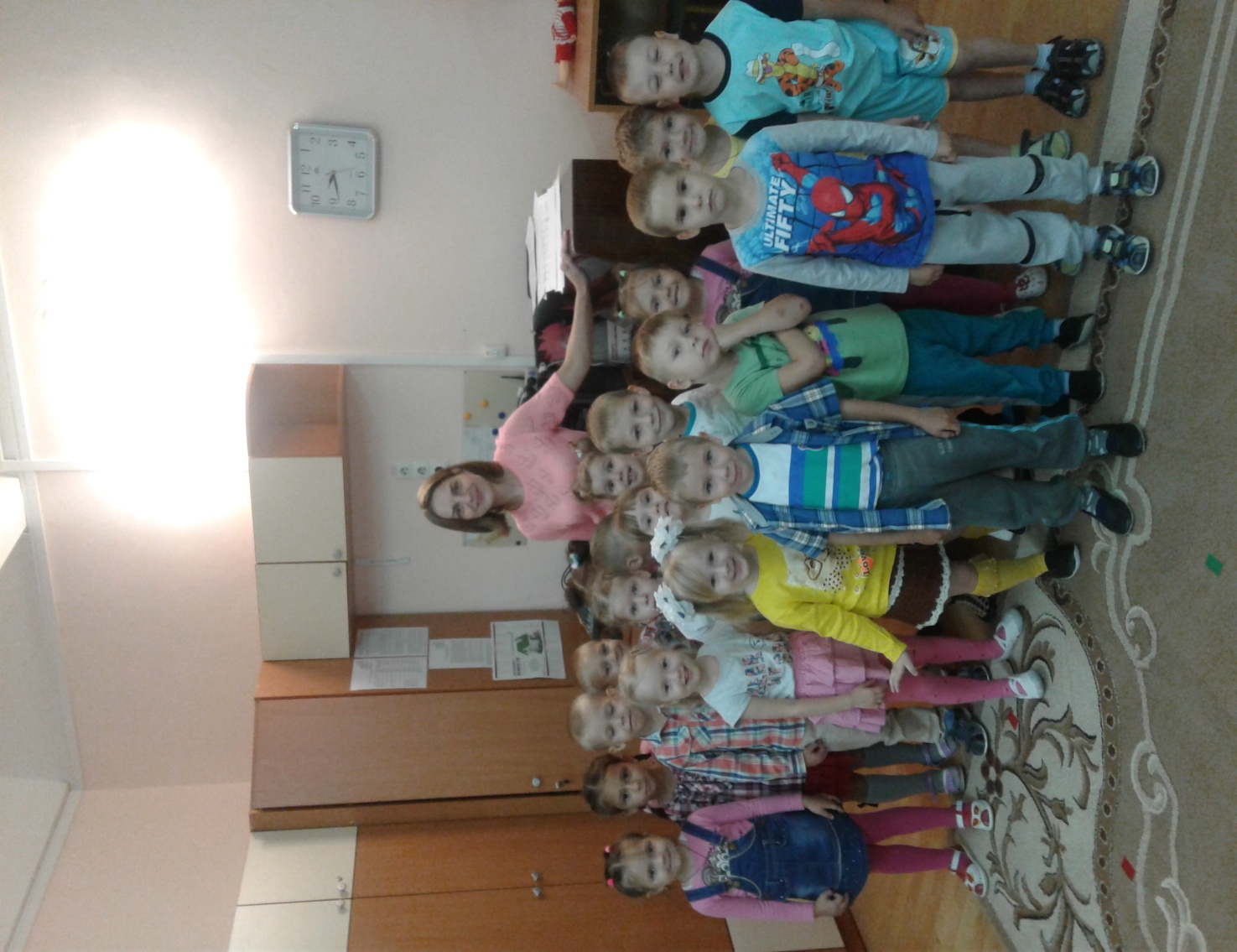 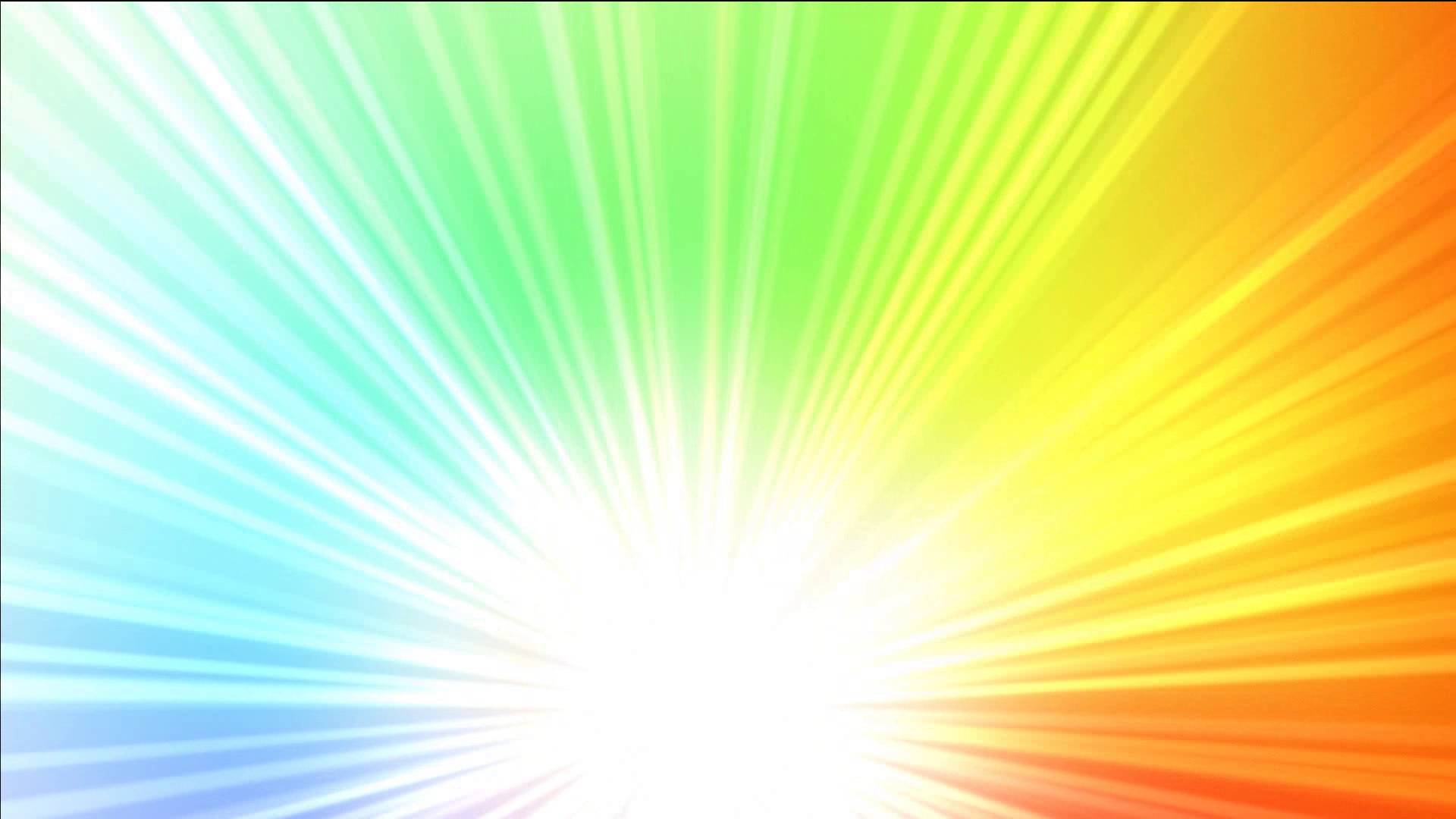 Фантазируем, играем, что-то вместе собираем
В настроении отличном, в кабинете необычном.
Без психолога в наш век, жить не сможет человек!
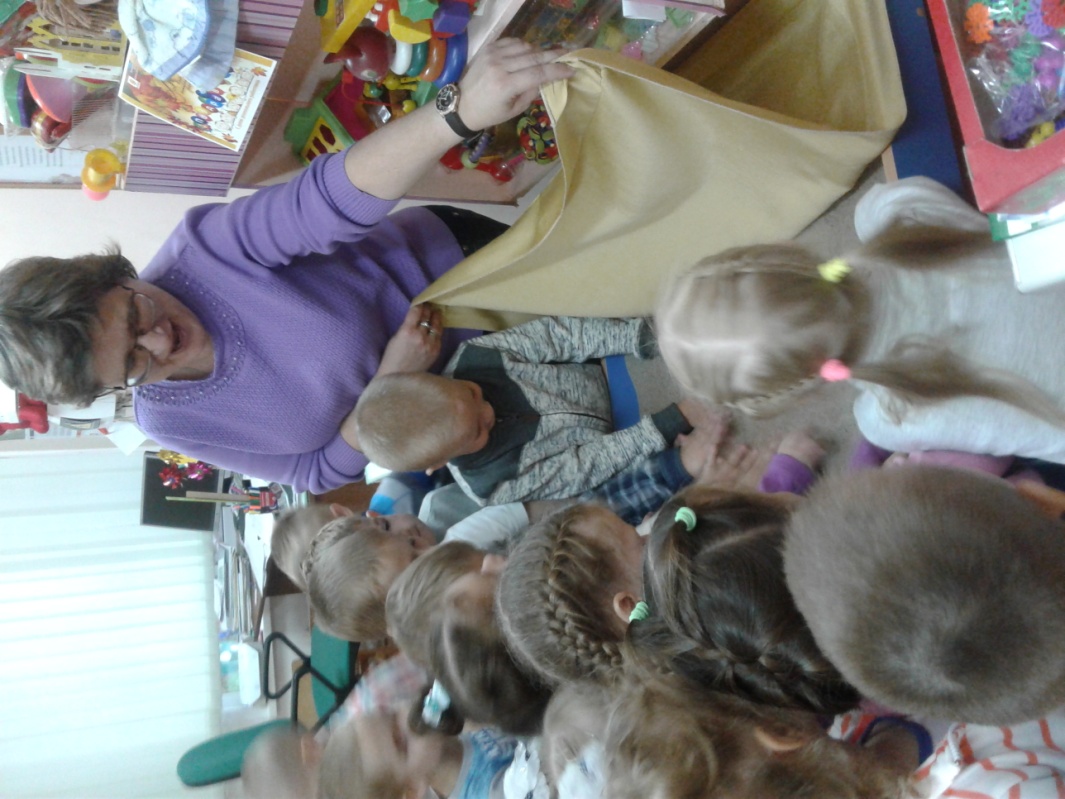 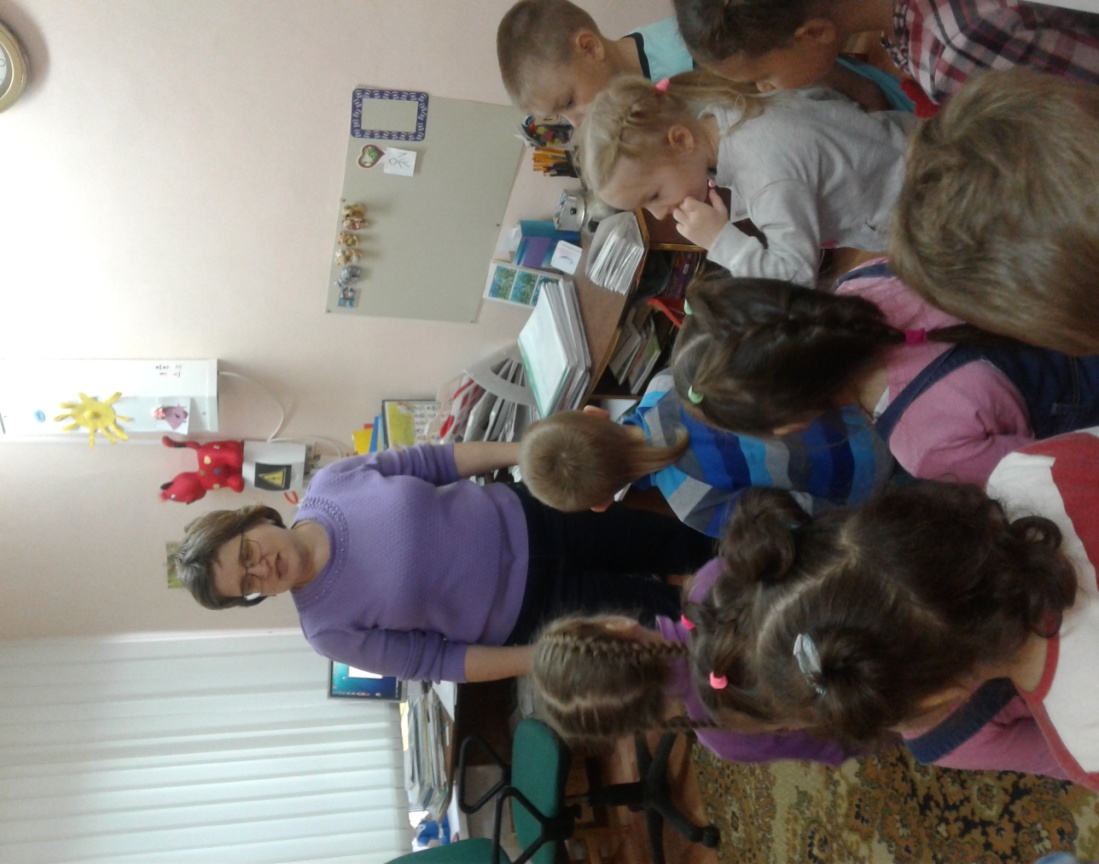 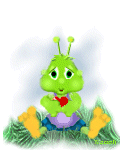 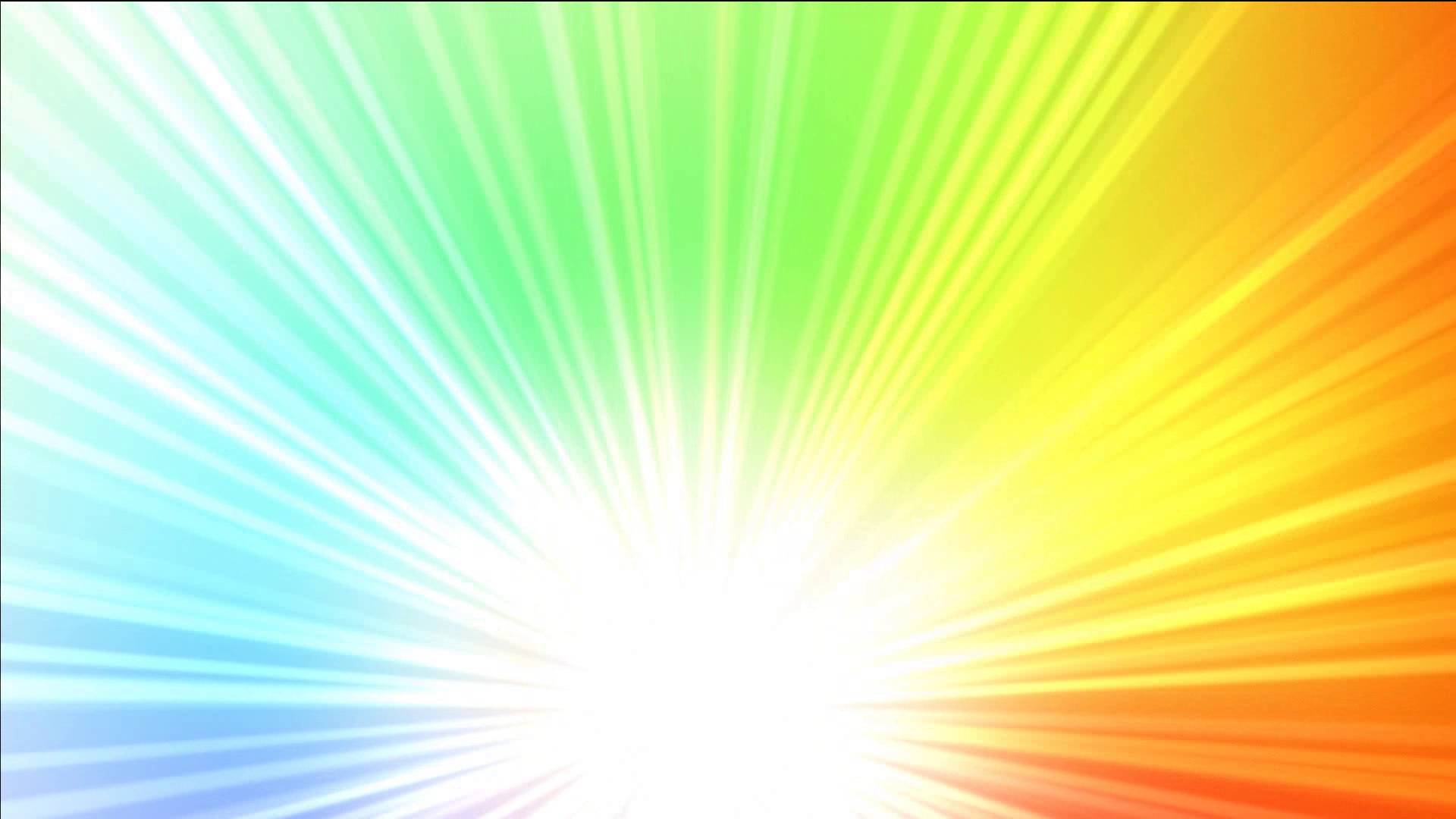 Повар у плиты творит
Как на крыльях он парит.
Все бурлит вокруг него,
Кухня – кузница его!
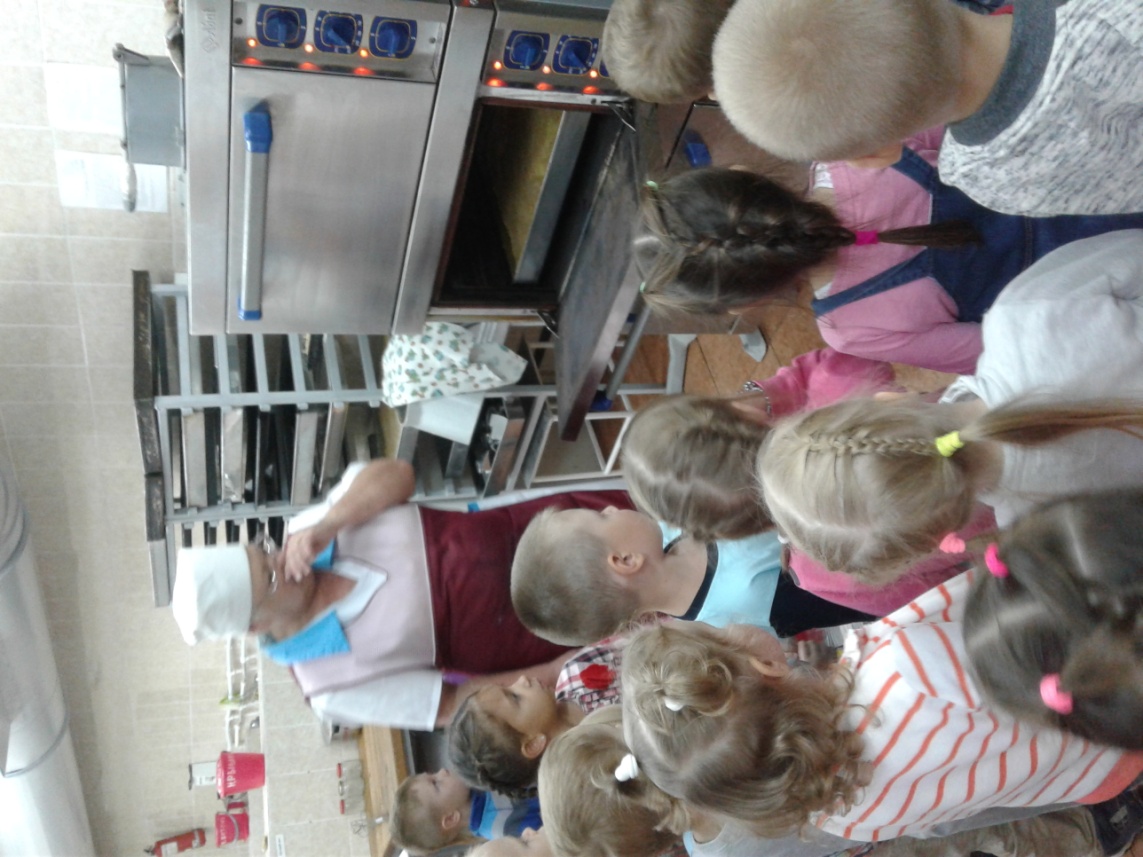 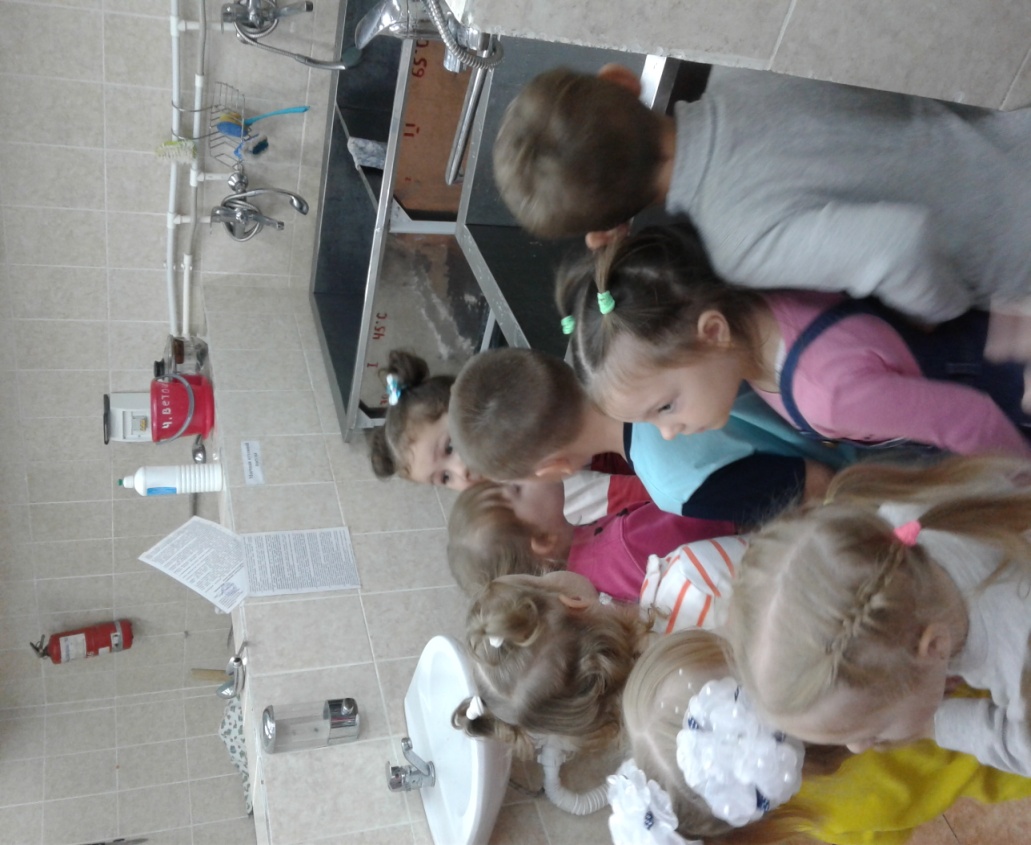 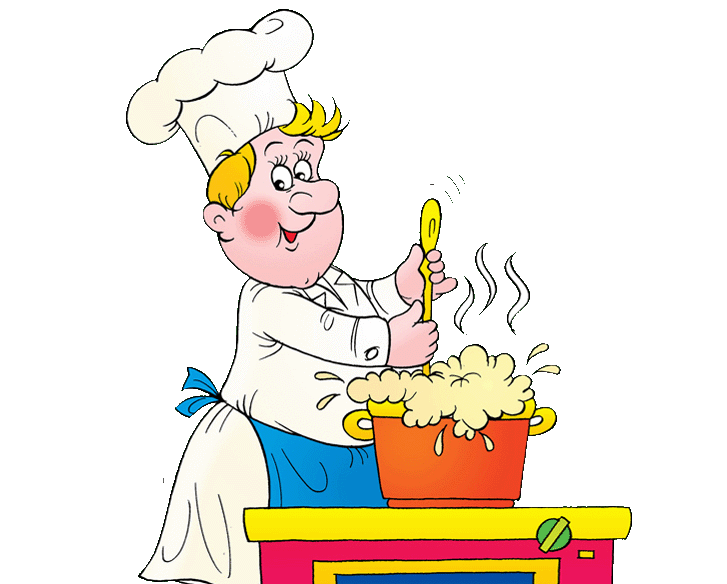 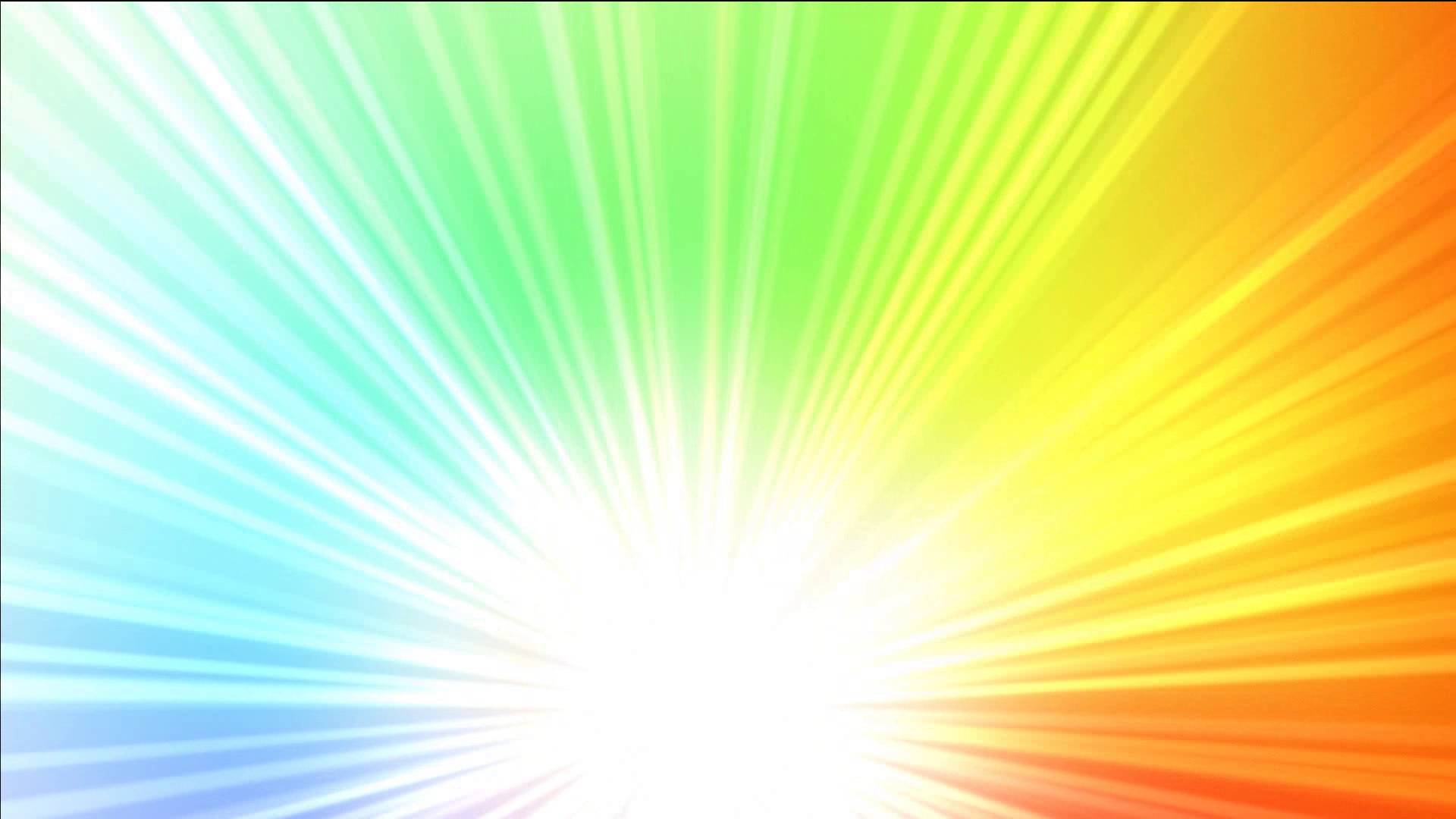 Белизной и в ночь сверкает
Полотенце ли, халат!
Не потому ли называют
«Огоньком» наш детский сад?
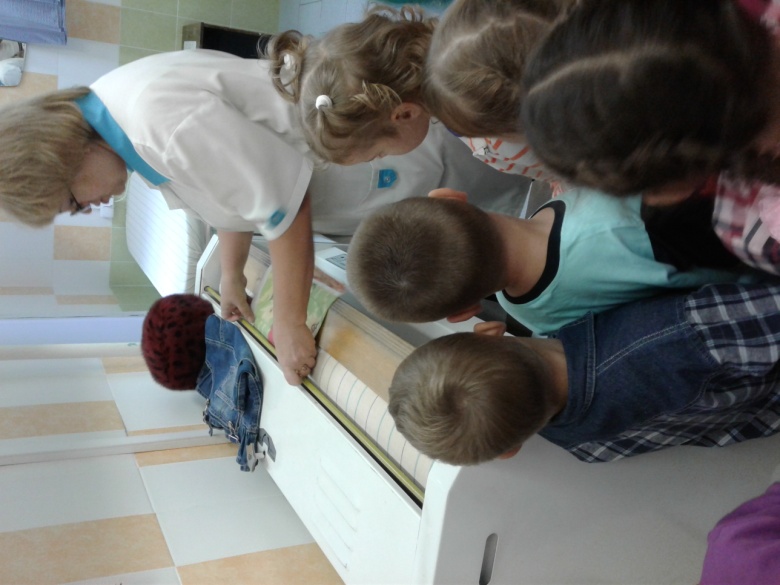 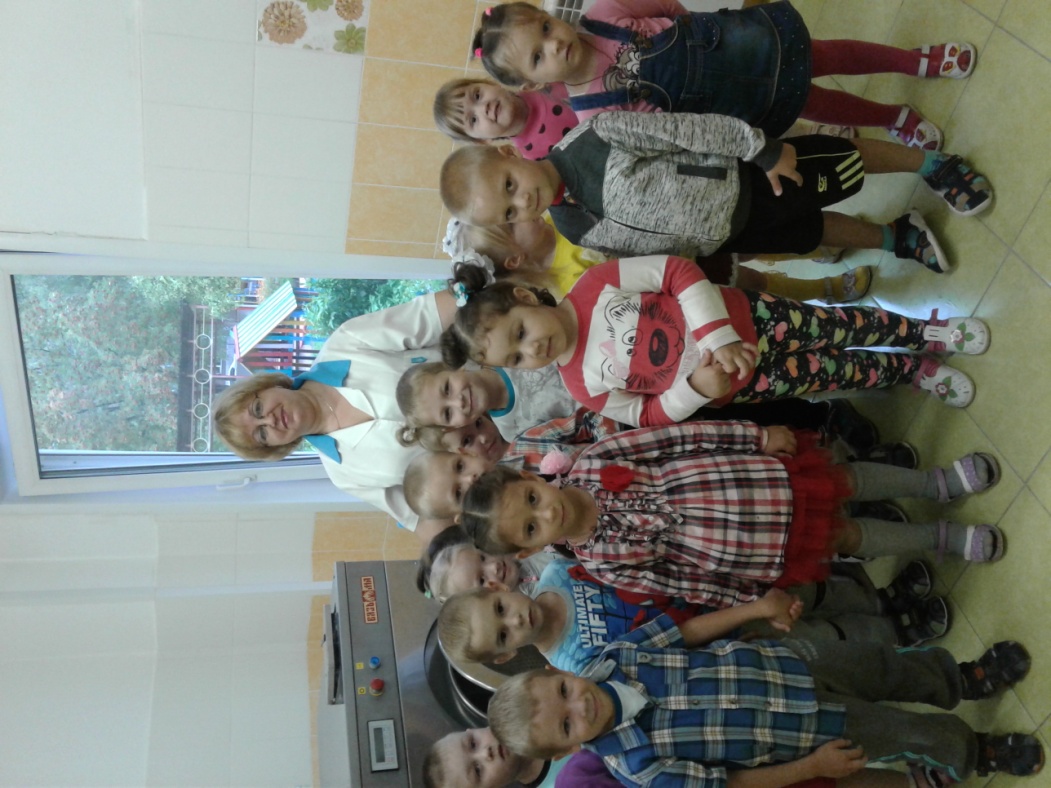 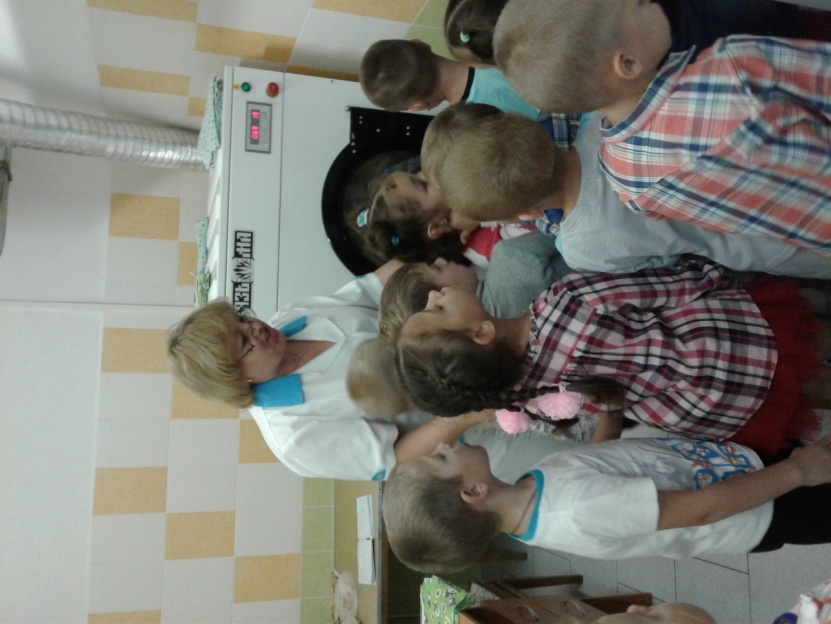 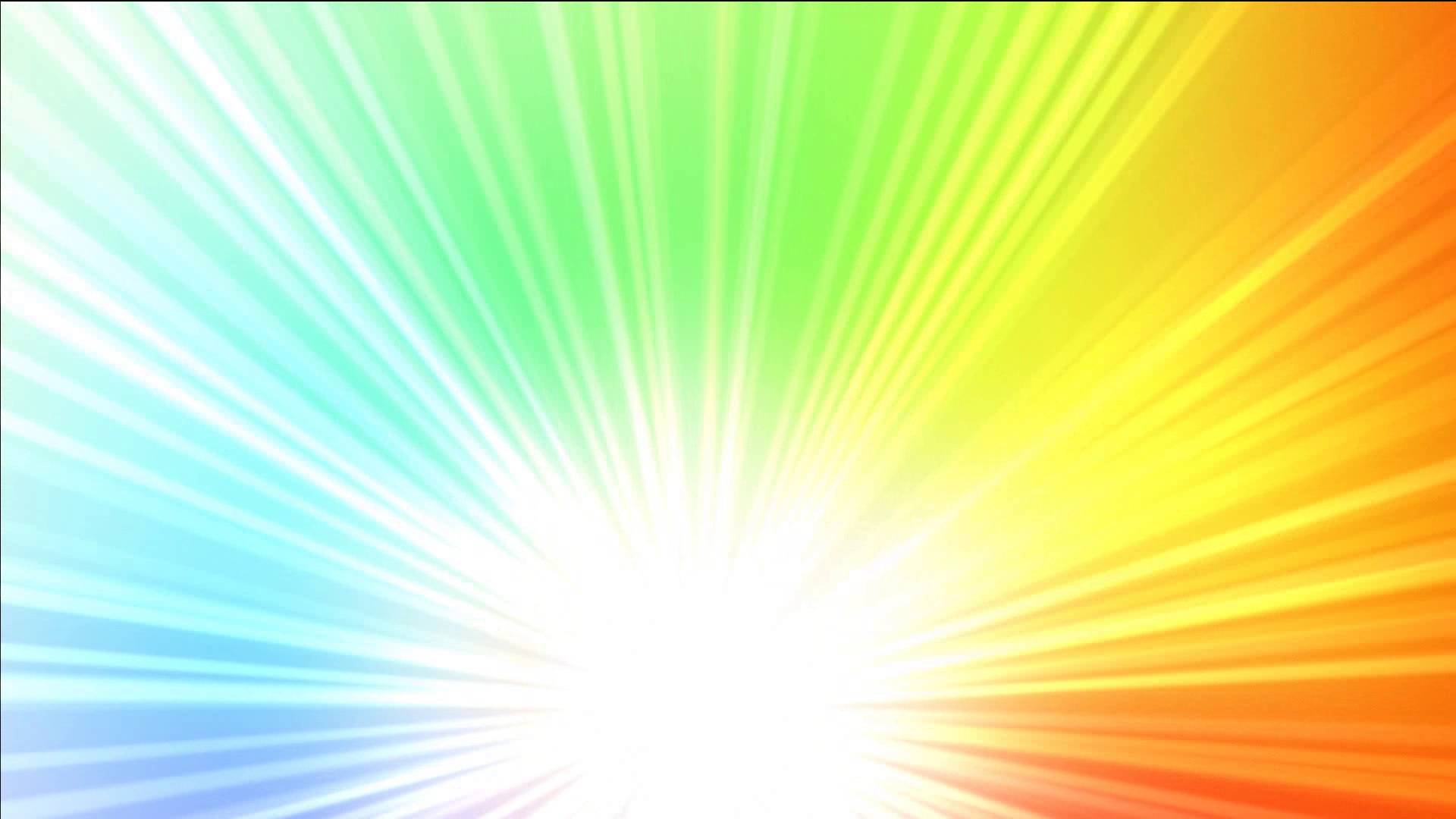 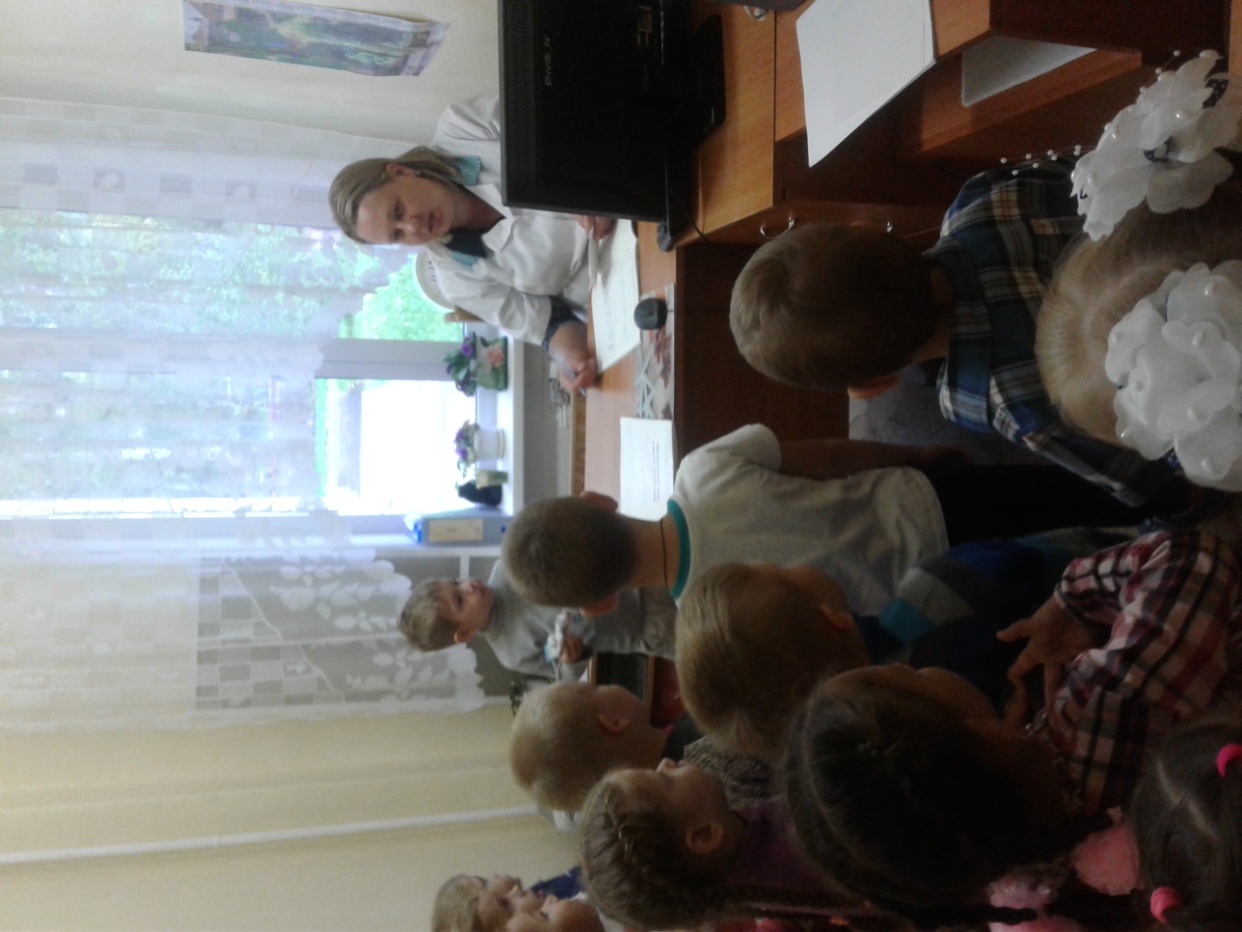 Мы совсем не без причины
Очень любим витамины.
Пить коктейль пора, ура!
Вызывает  медсестра.
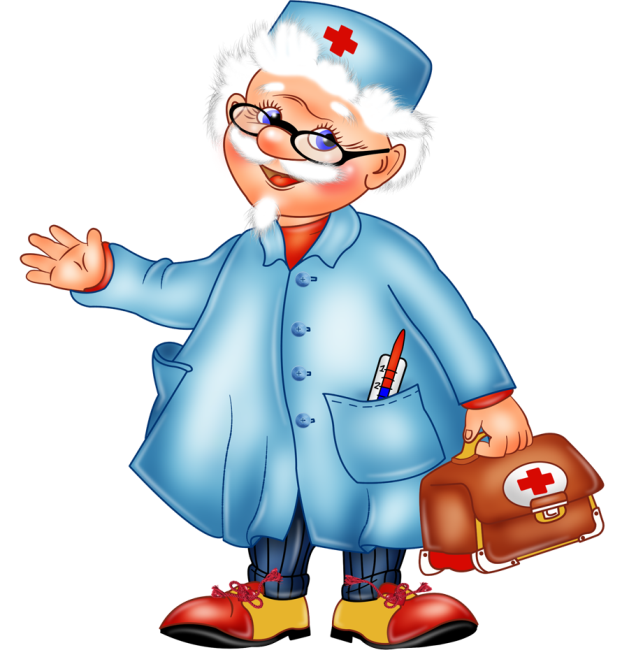 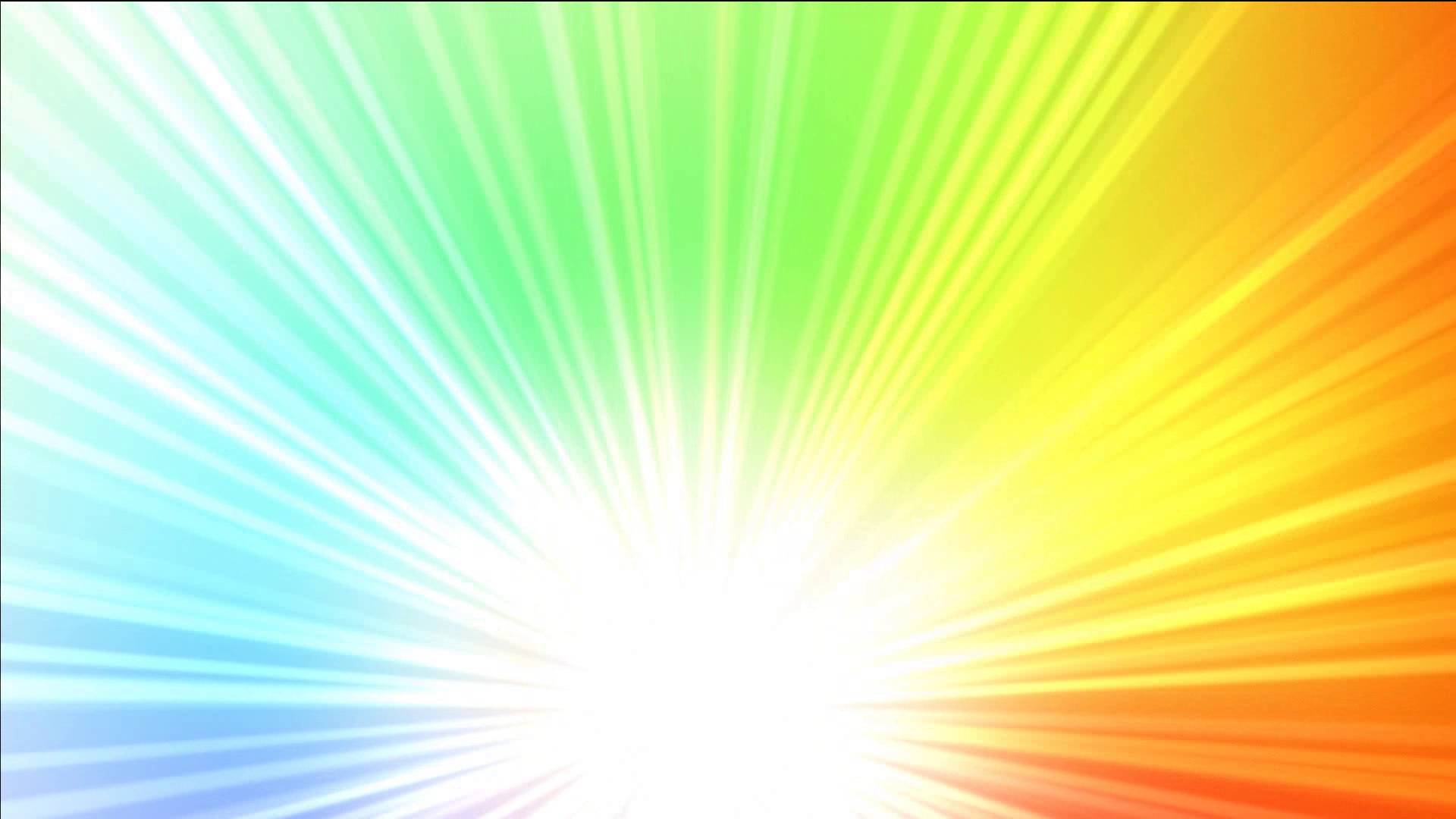 Мыслить нужно современно,  чтоб детишек воспитать
Все науки, несомненно, методисту надо знать!
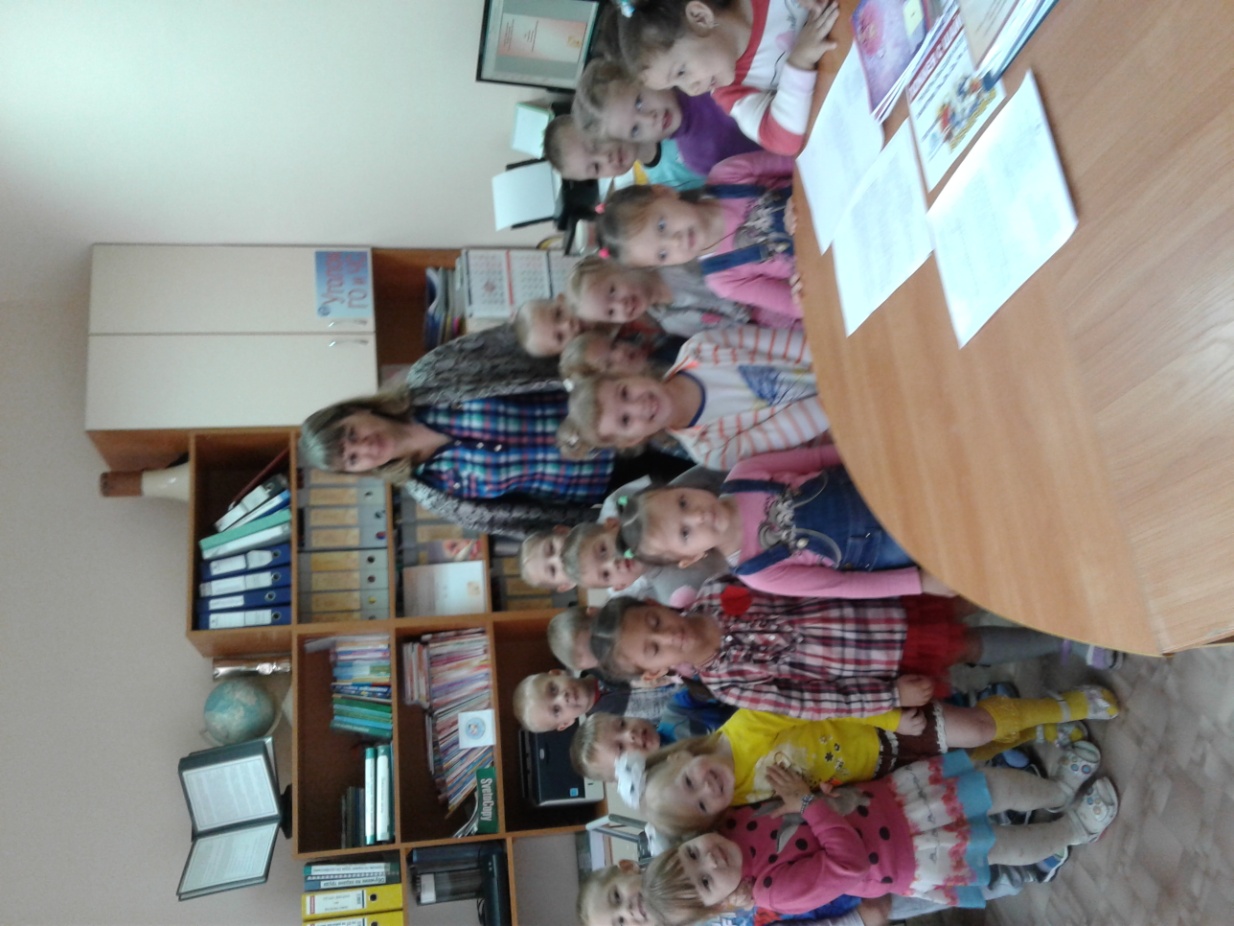 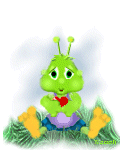 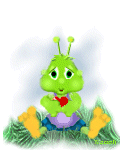 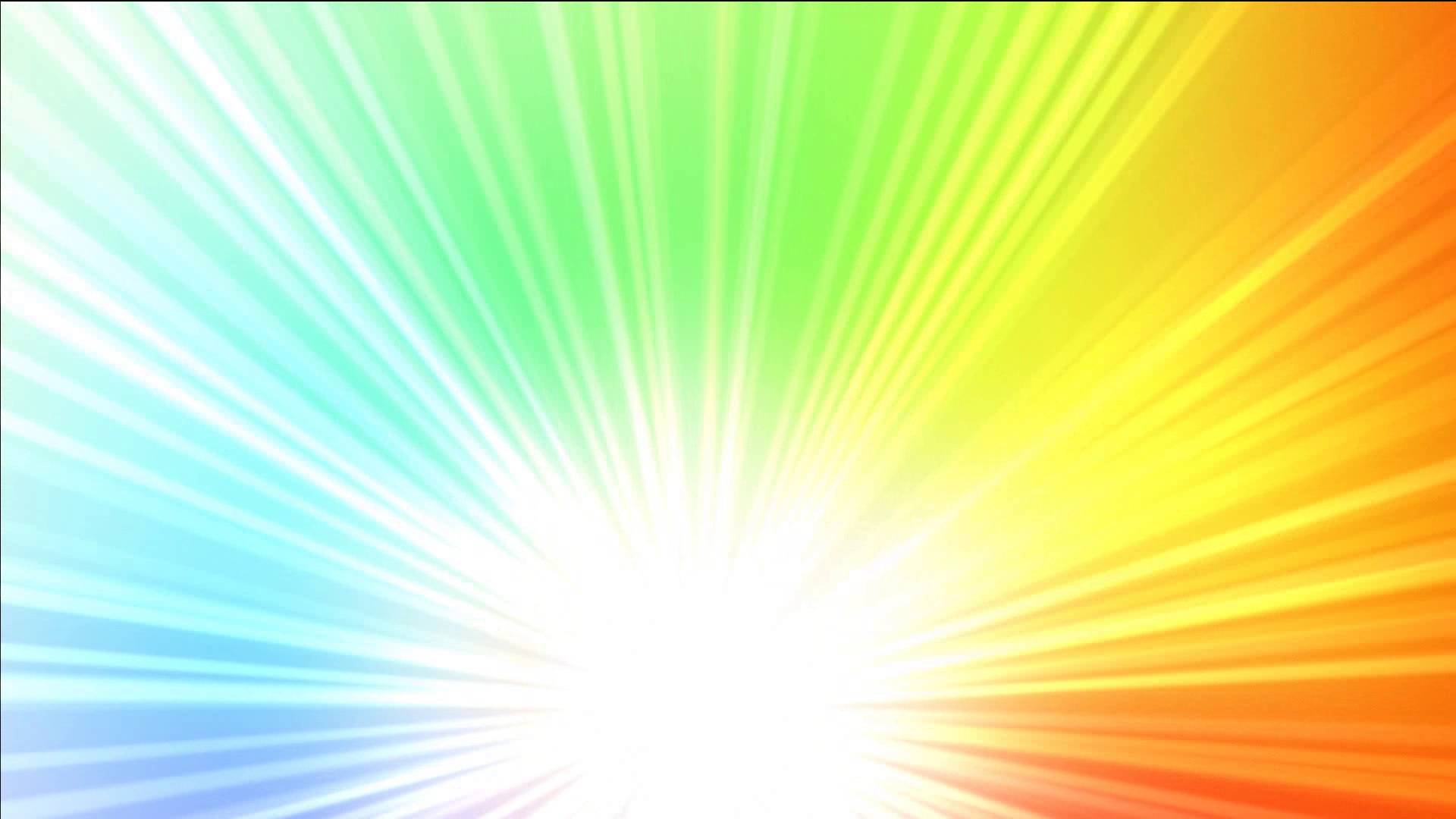 В наше время нет, непросто садиком руководить!
Каждый день по сто вопросов
Все их надобно решить!
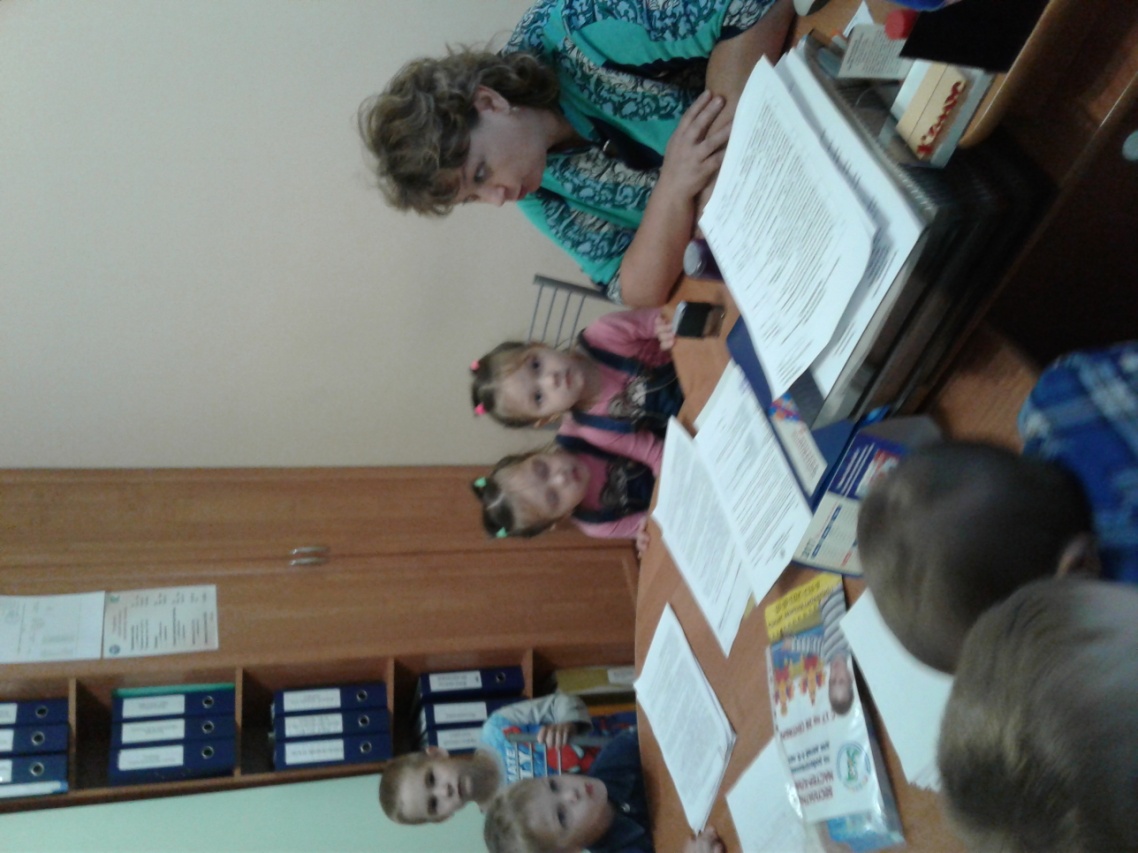 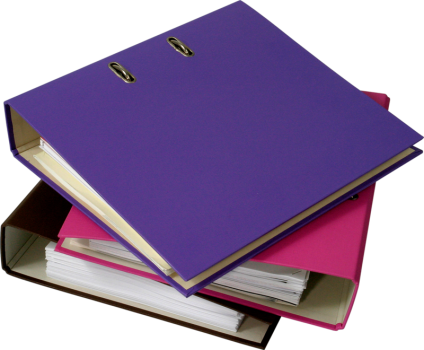 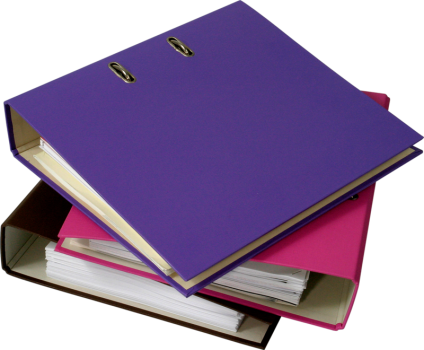 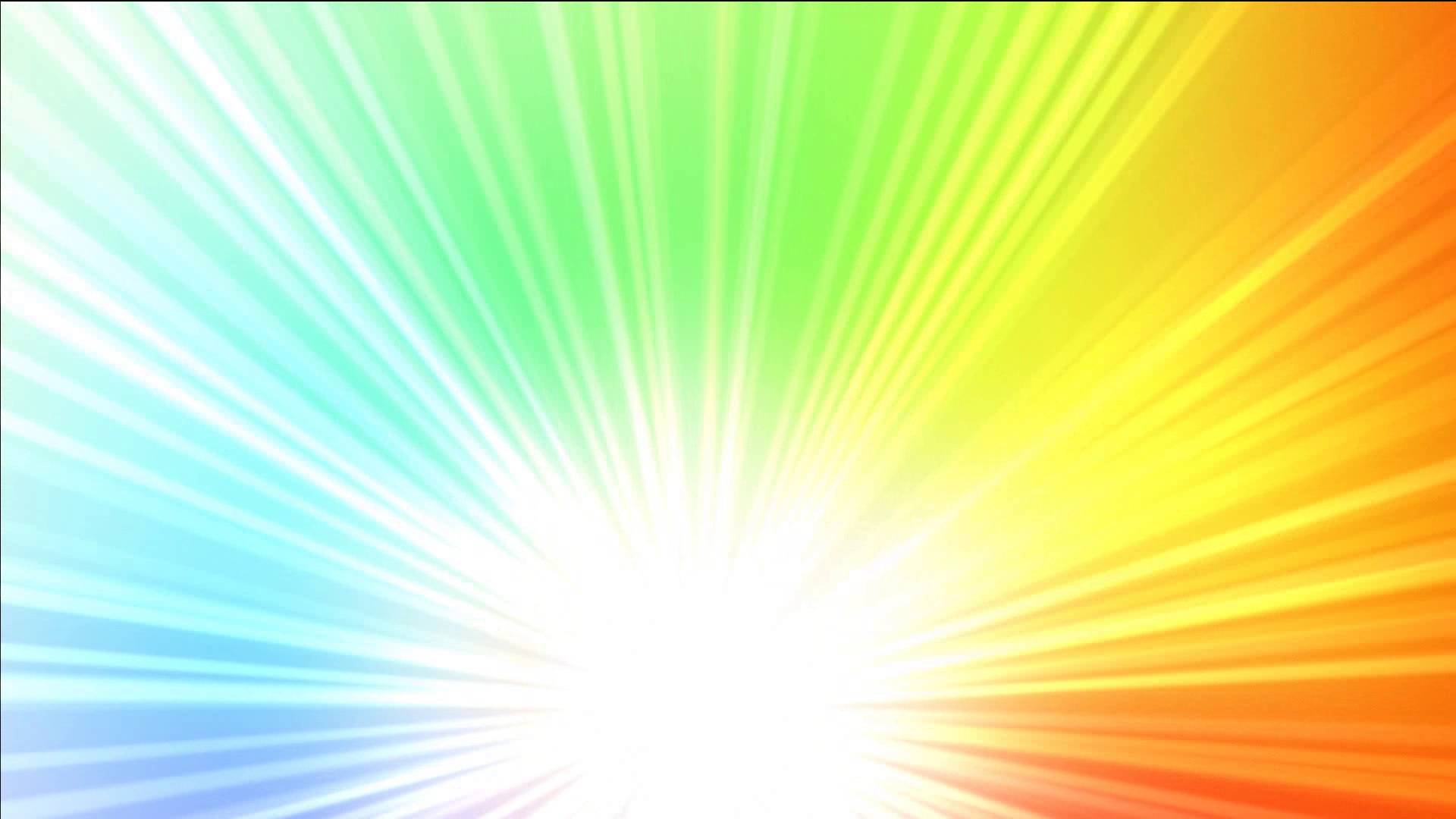 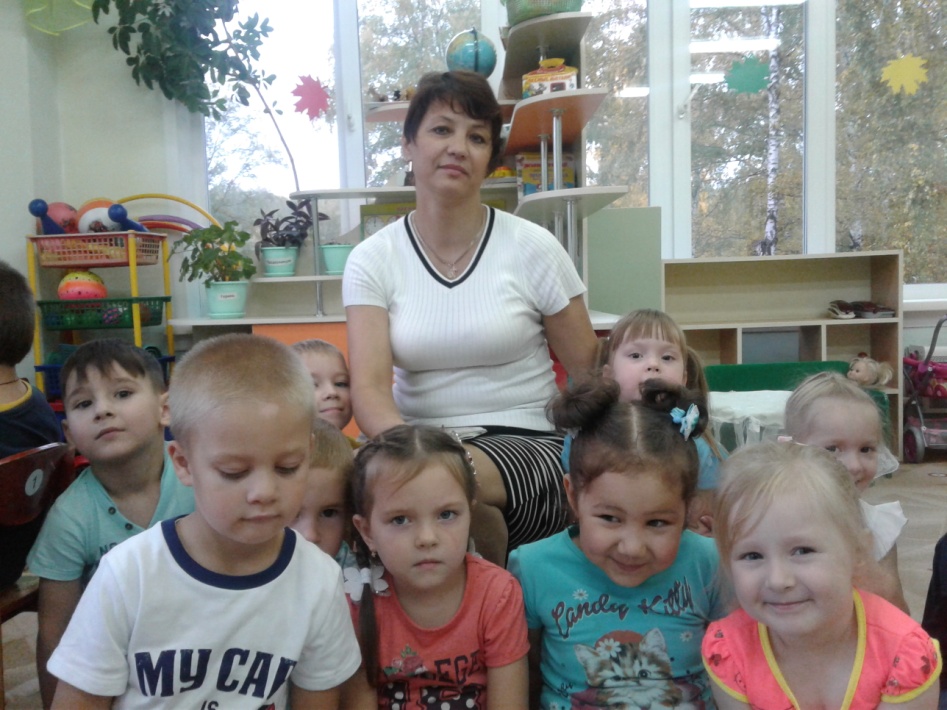 С зорькой ясной, до темна
В нашем садике она
Кто обед нам принесет
И посуду приберет?
Ну, конечно наша няня!
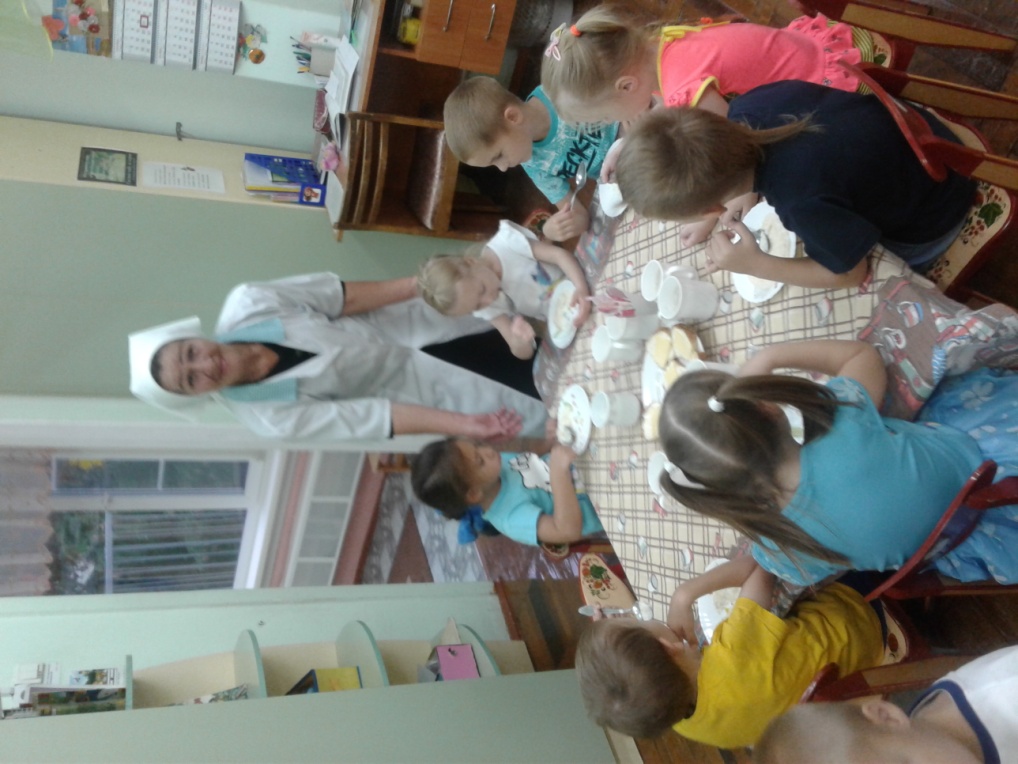 Мама ходит на работу
И у папы много дел
Значит, надо чтобы кто-то
И за нами приглядел!
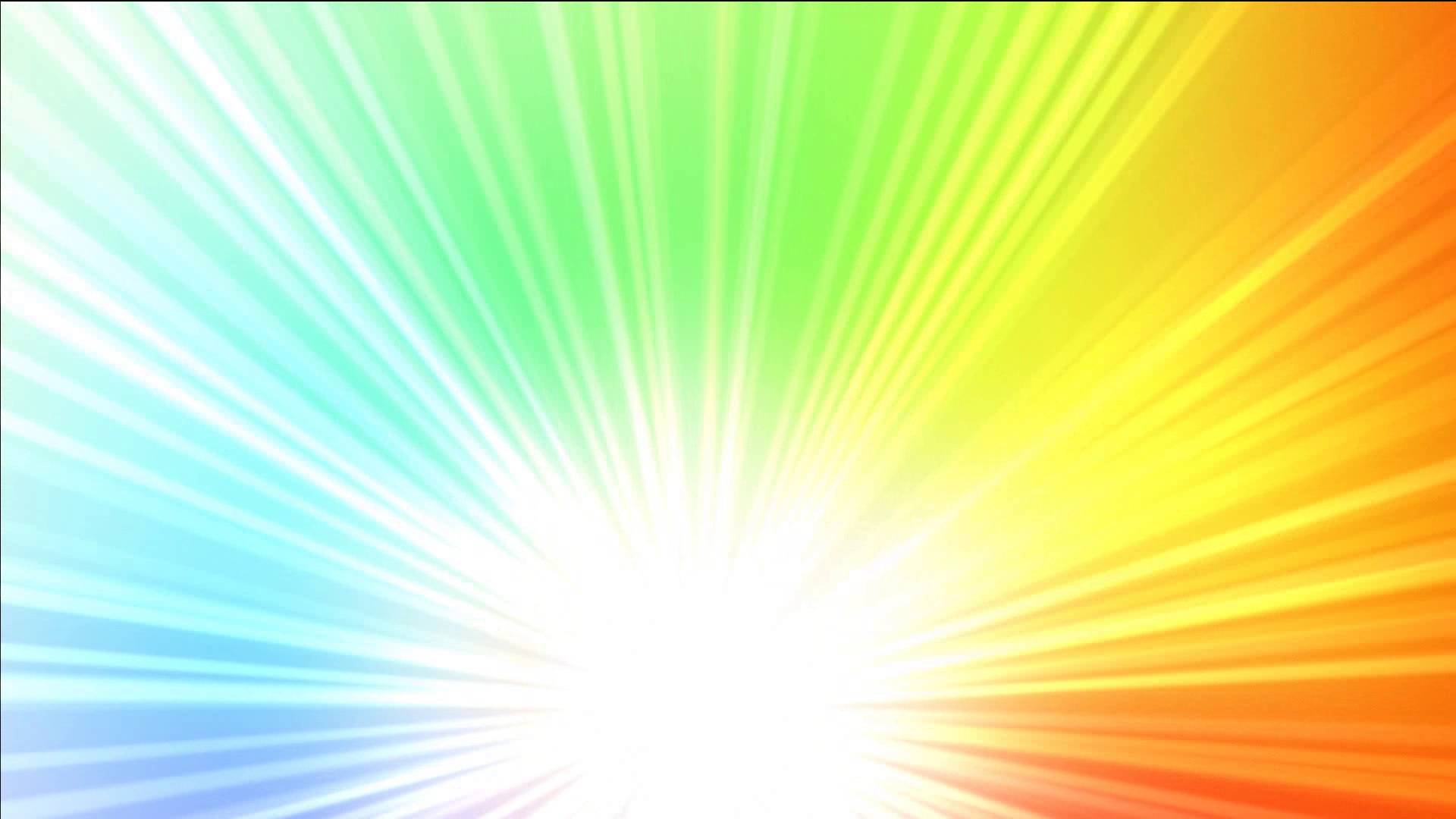 Все эти профессии в детсаду нужны!
Все эти профессии в детсаду важны!
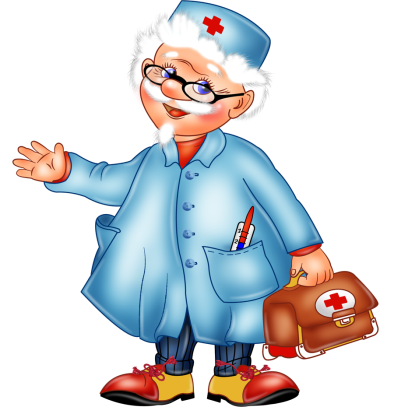 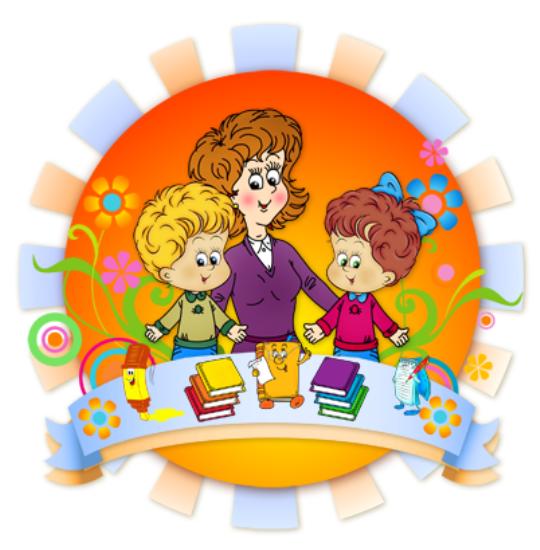 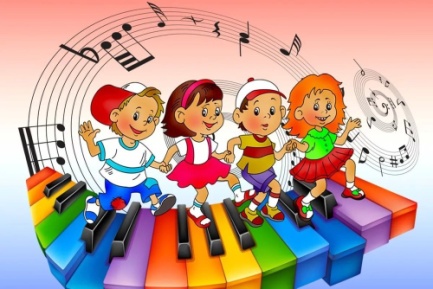 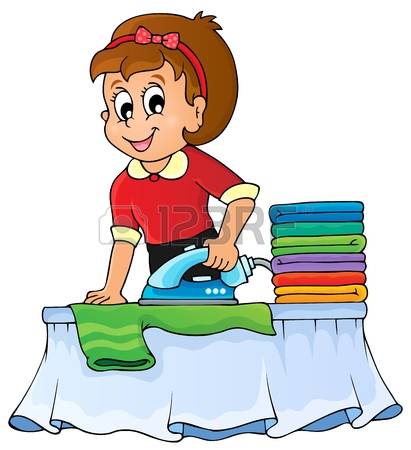 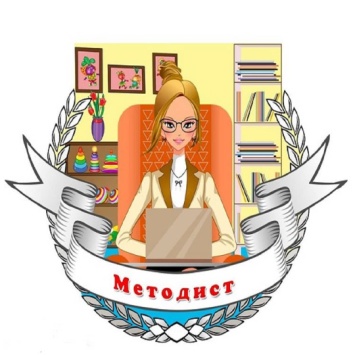 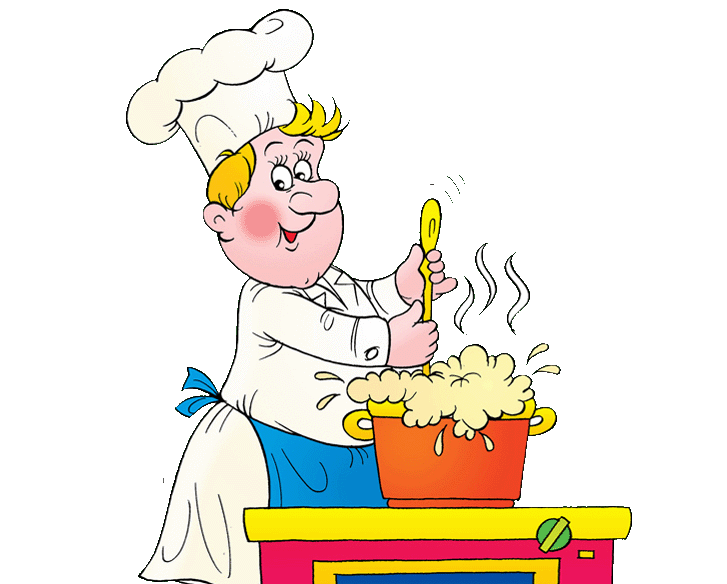 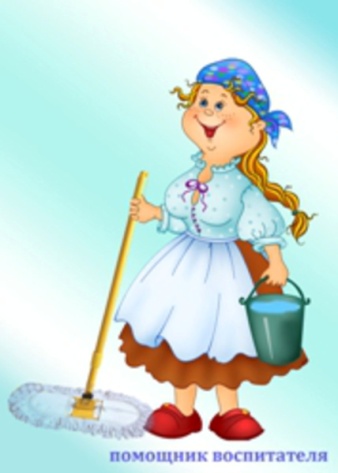 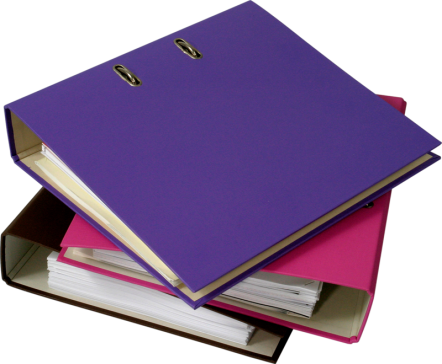 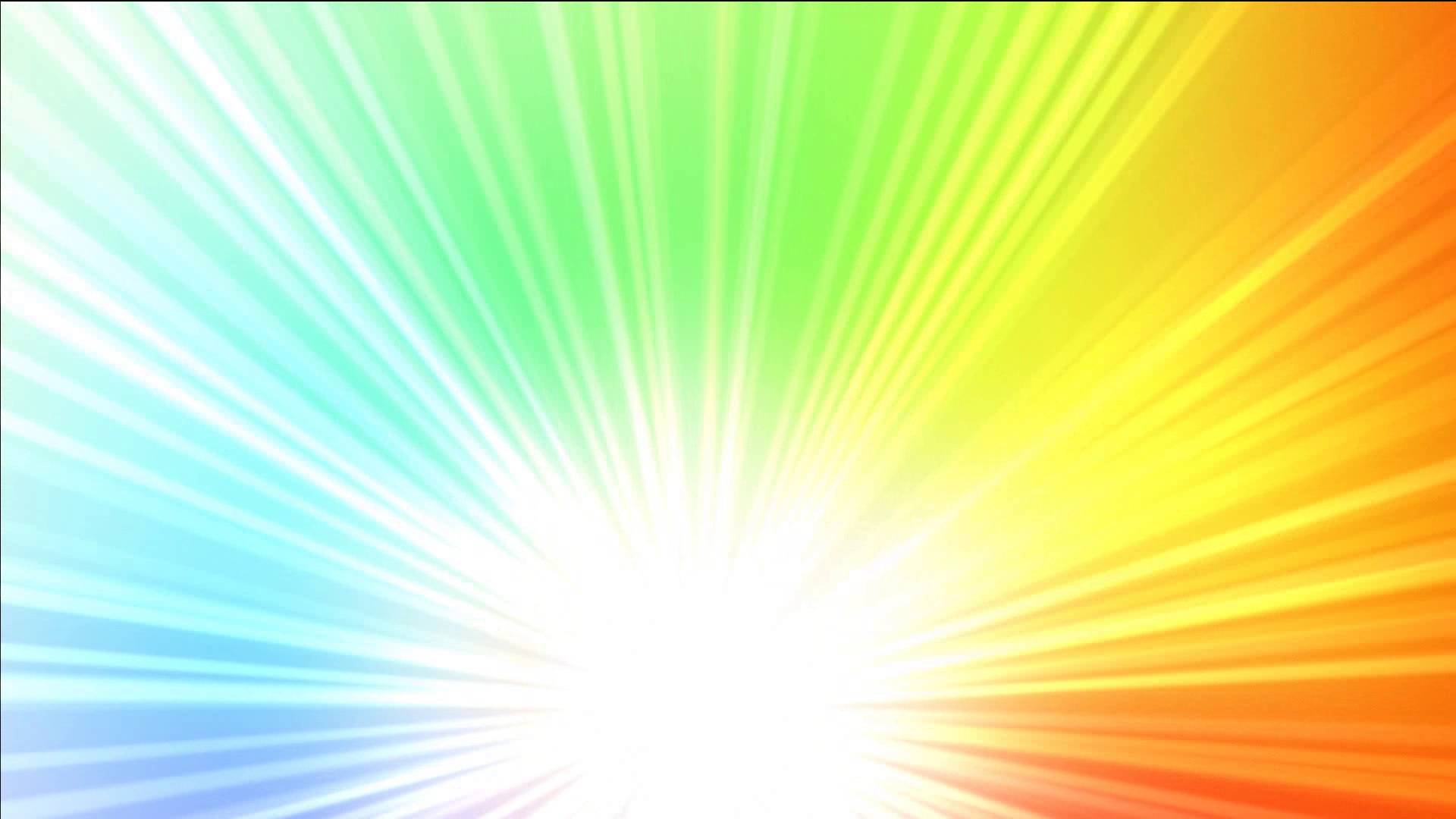 Спасибо за внимание!
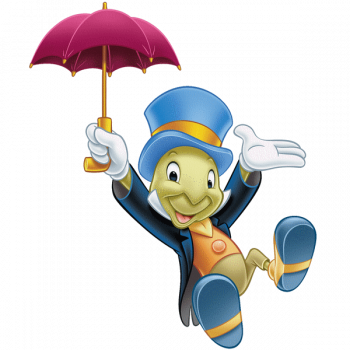